Мотивация успеха – необходимое условие овладения иностранным языком
Пономарева Ольга Борисовна
учитель английского языка МОУ «СОШ № 24» г. Энгельса
[Speaker Notes: Этот шаблон можно использовать как начальный файл для представления учебных материалов группе слушателей.

Разделы
Для добавления разделов щелкните слайд правой кнопкой мыши. Разделы позволяют упорядочить слайды и организовать совместную работу нескольких авторов.

Заметки
Используйте раздел заметок для размещения заметок докладчика или дополнительных сведений для аудитории. Во время воспроизведения презентации эти заметки отображаются в представлении презентации. 
Обращайте внимание на размер шрифта (важно обеспечить различимость при ослабленном зрении, видеосъемке и чтении с экрана)

Сочетаемые цвета 
Обратите особое внимание на графики, диаграммы и надписи. 
Учтите, что печать будет выполняться в черно-белом режиме или в оттенках серого. Выполните пробную печать, чтобы убедиться в сохранении разницы между цветами при печати в черно-белом режиме или в оттенках серого.

Диаграммы, таблицы и графики
Не усложняйте восприятие: по возможности используйте согласованные, простые стили и цвета.
Снабдите все диаграммы и таблицы подписями.]
Смысл учения – сложное личностное образование, включающее в себя:
- осознание ребенком объективной значимости учения, которое опирается на общественно выработанные нравственные ценности, принятые в его социальном окружении и семье;
- понимание субъективной значимости учения для себя, которое обязательно преломляется через уровень притязаний ребенка, его самоконтроль и самооценку учебной деятельности.
[Speaker Notes: Дайте краткий обзор презентации. Опишите главную суть презентации и обоснуйте ее важность.
Представьте каждую из основных тем.
Чтобы предоставить слушателям ориентир, можно можете повторять этот обзорный слайд в ходе презентации, выделяя тему, которая будет обсуждаться далее.]
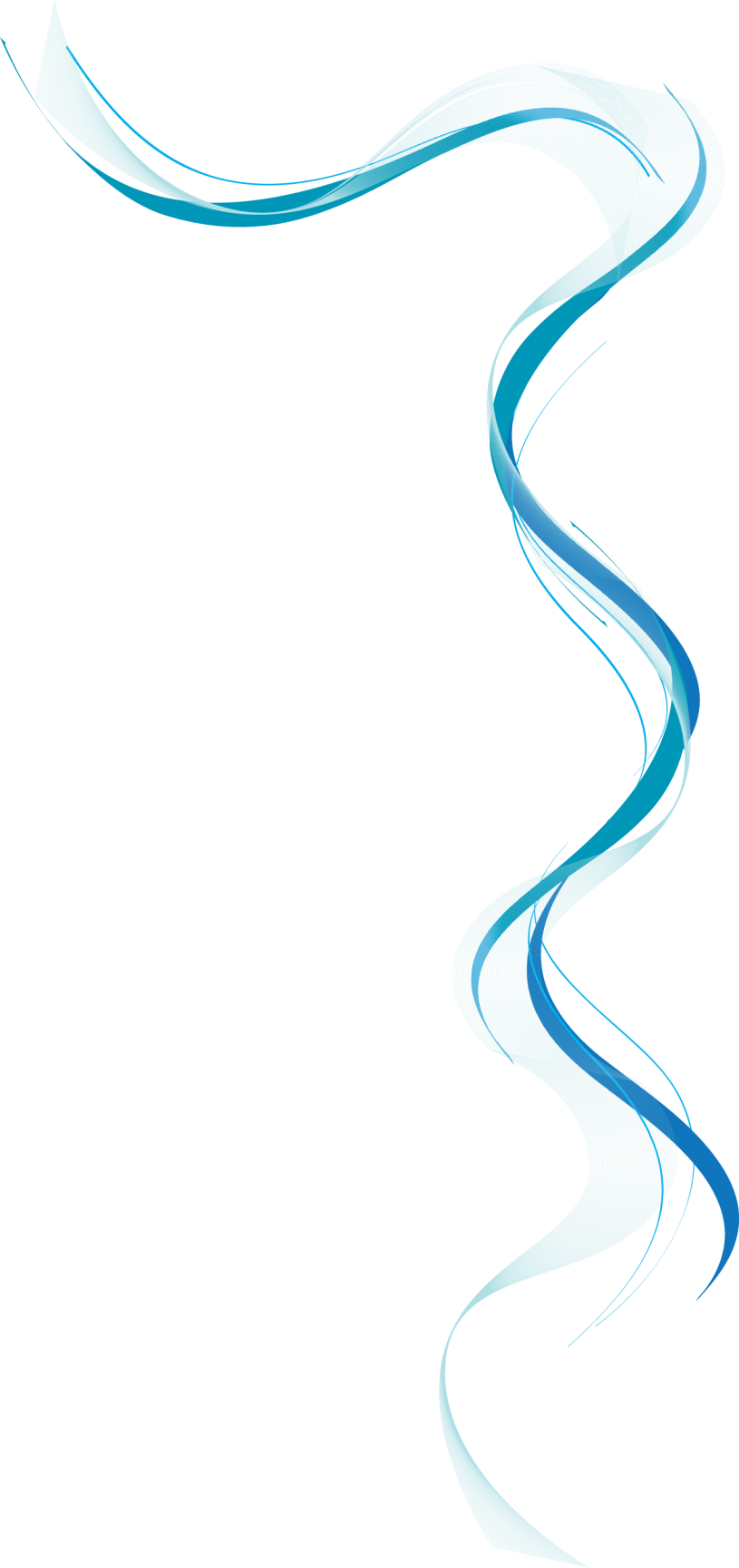 Известный британский методист, автор УМК для изучения английского языка подростками “Open Doors”, Норман Уитни, подчеркивая, что «мотивация – это ключ к успешному обучению», выделяет три важнейших условия ее повышения:
- возможность для школьников в процессе изучения иностранного языка общаться и выражать себя;
- многообразие тем, действительно представляющих интерес для данной возрастной группы;
- постоянное ощущение школьниками своих достижений и прогресса в овладении языком.
[Speaker Notes: Это другой параметр для обзорных слайдов, использующих переходы.]
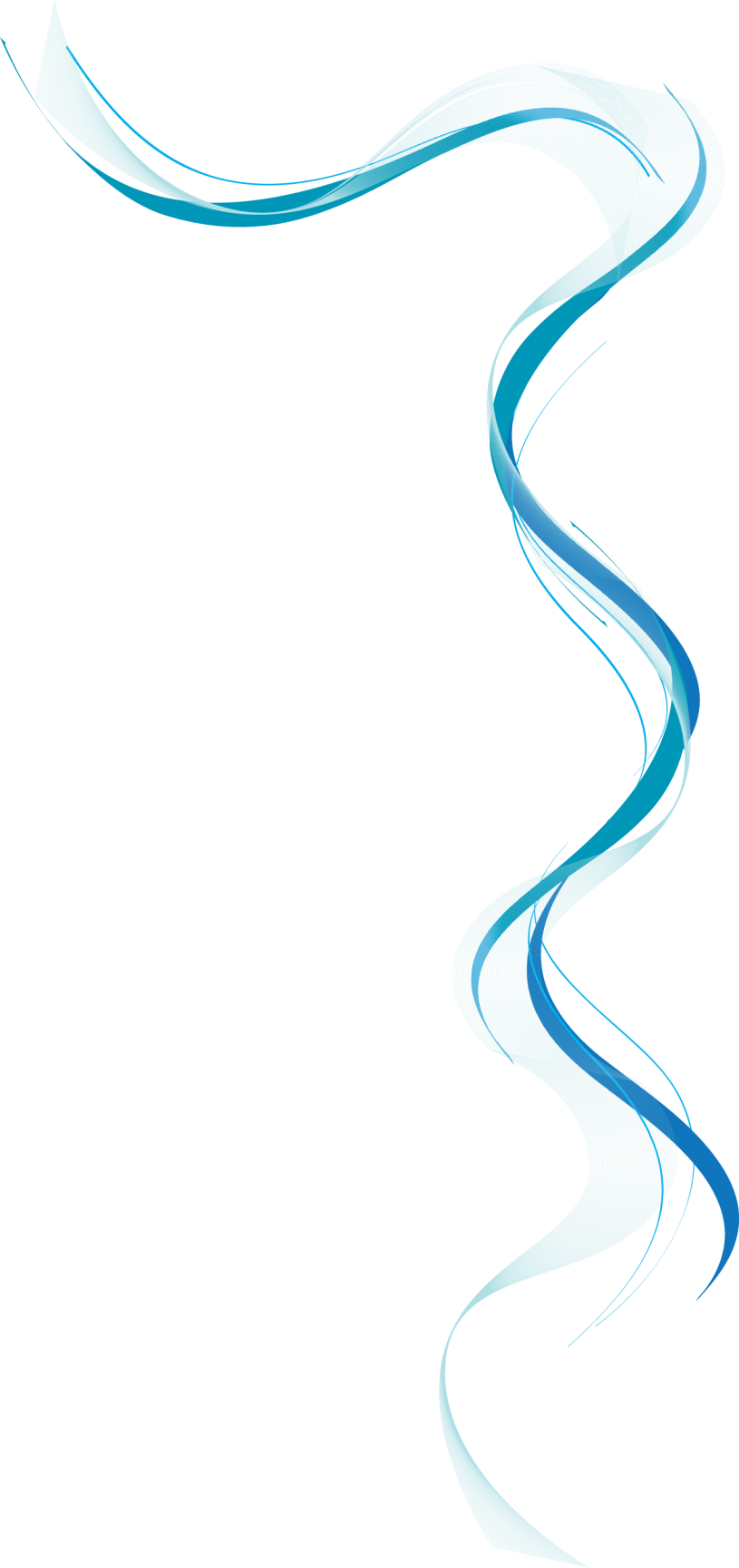 Создание ситуации успеха на уроке:
Обязательное условие. Атмосфера доброжелательности в классе на протяжении всего урока. Слагаемые доброжелательности: улыбка, добрый взгляд, внимание друг к другу, интерес к каждому, приветливость, расположенность, мягкие жесты.
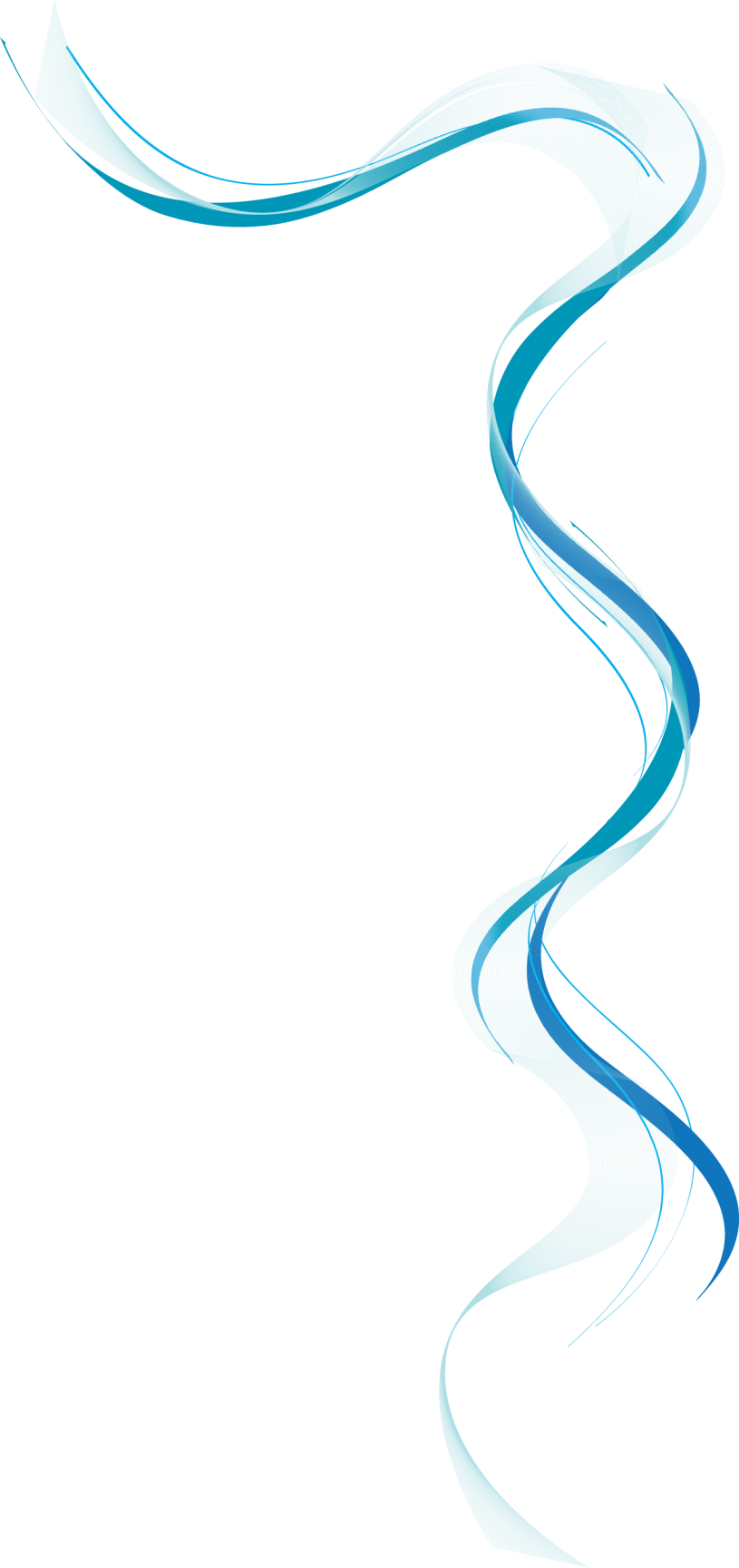 Снятие страха – авансирование детей перед тем, как они приступят к реализации поставленной задачи. Авансировать успех – значит объявить о положительных результатах до того, как они получены. Данная операция увеличивает меру уверенности в себе ребёнка, повышает активность и его свободу. (Приём персональной исключительности, основанием служит любое соответствующее предлагаемой деятельности достоинство школьника: физическая сила, чёткость мышления, оригинальность восприятия, хорошая память, находчивость и т. п. )
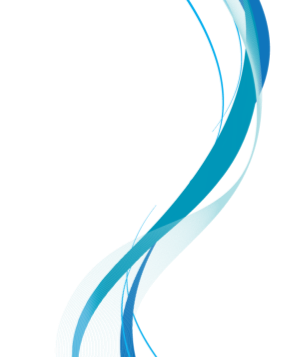 Ключевой момент. Высокая мотивация предлагаемых действий: во имя чего? Ради чего? Зачем? Мотив – сильнейший механизм.Реальная помощь в продвижении к успеху – скрытая инструкция деятельности, посылаемая субъекту для инициирования мыслительного образа предстоящей деятельности, и пути её выполнения.
[Speaker Notes: Используйте заголовки разделов для каждой из тем, чтобы переход был понятен для аудитории.]
Краткое экспрессивное воздействие – педагогическое внушение, собранное в яркий фокус: «За дело! Приступаем!»
Педагогическая поддержка в процессе выполнения работы (краткие реплики или мимические жесты).
Оценивание – оценка не производится в целом, она не произносится «сверху», она ставит акцент на деталях выполненной работы.
[Speaker Notes: Используйте заголовки разделов для каждой из тем, чтобы переход был понятен для аудитории.]
Когнитивная компетентность: способность решать проблемы и достигать поставленных целей
Социальная компетентность: способность поддерживать отношения с другими людьми
Физическая компетентность: «что я умею или не умею делать» - бегать, прыгать и т. д.
Кодекс поведения: «хороший ли я  мальчик (девочка)»
[Speaker Notes: Используйте заголовки разделов для каждой из тем, чтобы переход был понятен для аудитории.]
Ресурсы:

Маркова А.К. Формирование мотивации учения в школьном возрасте. – М.: Просвещение, 1993.
Кузовлев В.П. Английский язык для 10-11 классов общеобразовательных учреждений. – М.: Просвещение, 1999.
www.english-easy.ru
[Speaker Notes: Используйте заголовки разделов для каждой из тем, чтобы переход был понятен для аудитории.]